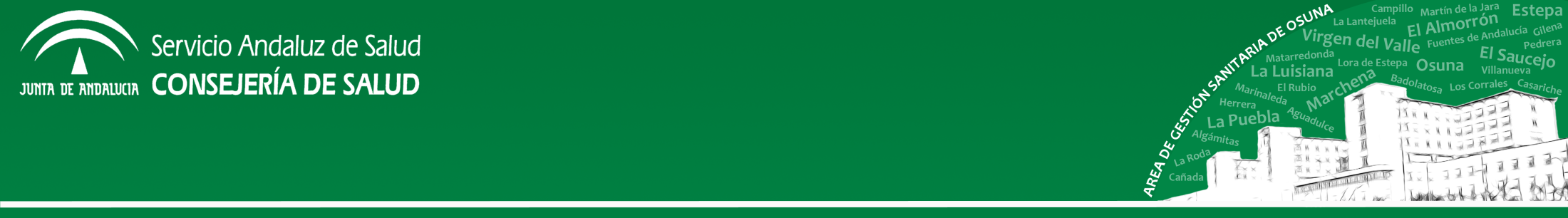 ANÁLISIS DE LOS RESULTADOS DEL AGS OSUNA
Área de Gestión Sanitaria de Osuna
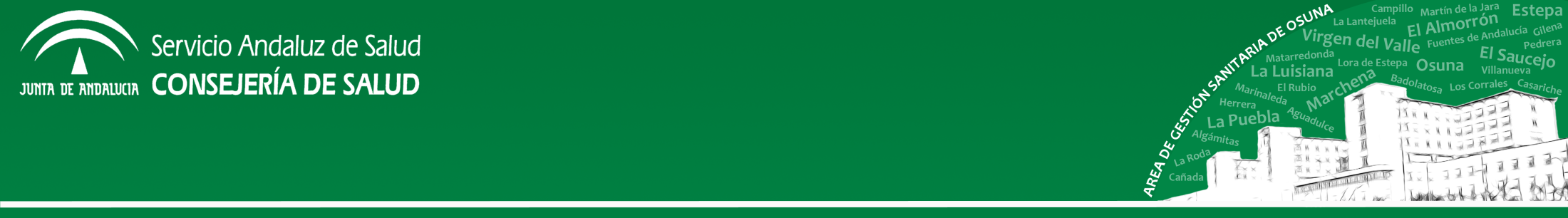 DDD TOTALES/1000 TARJETAS2014: 20,402015 22,042016: 20,182017: 18,65
Área de Gestión Sanitaria de Osuna
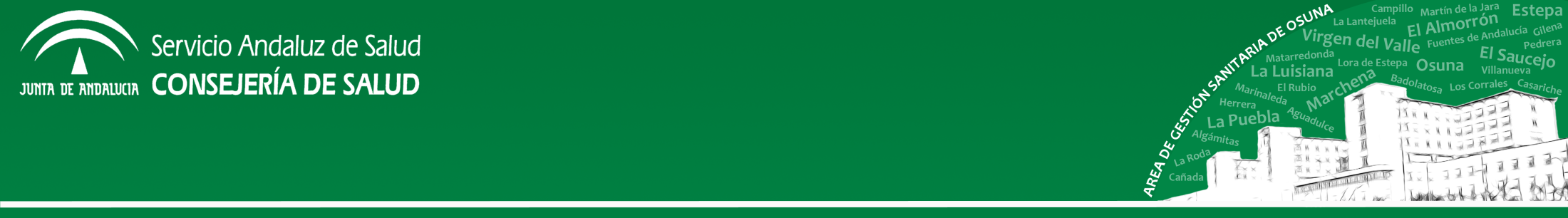 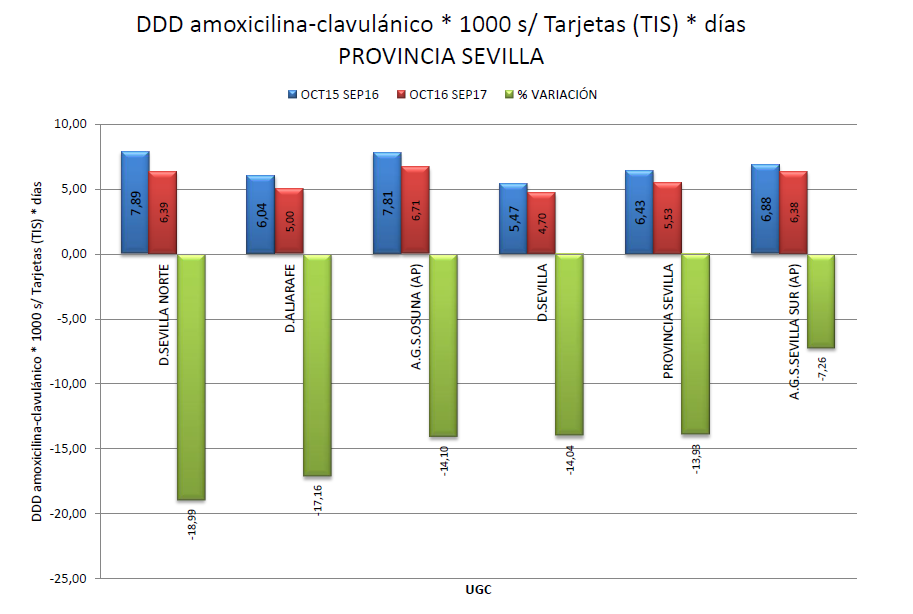 Área de Gestión Sanitaria de Osuna
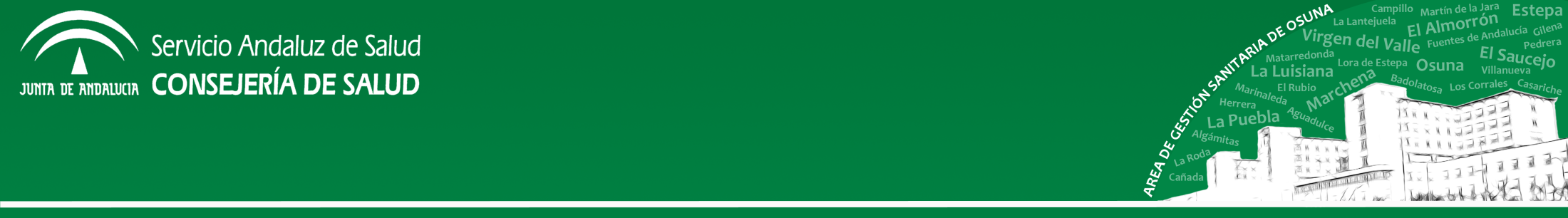 DDDs AMOXICILINA-CLAVULANICO/1000 TARJETAS2014: 9,532015: 9,392016: 7,502017: 6,45
Área de Gestión Sanitaria de Osuna
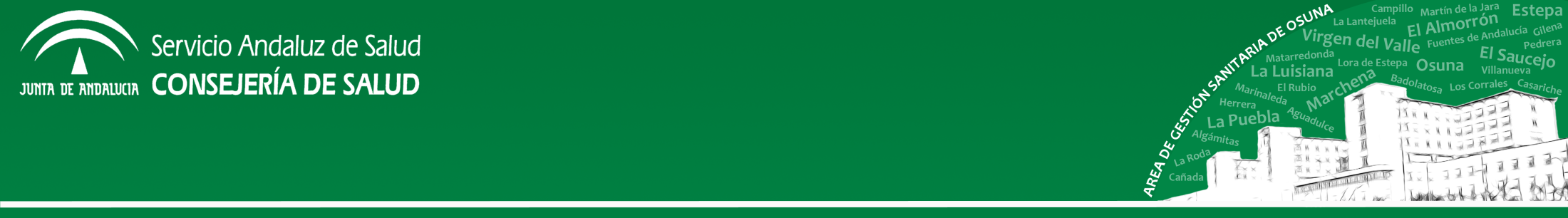 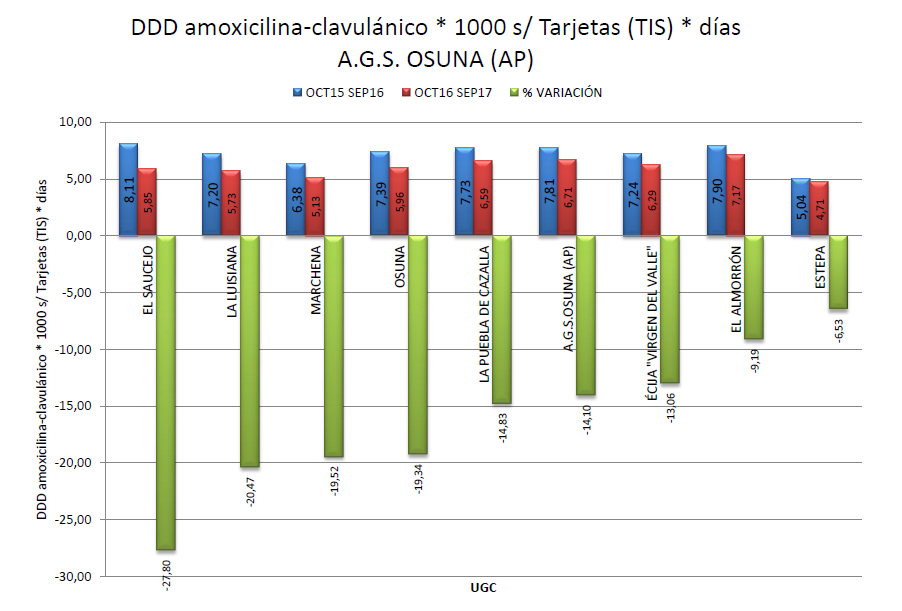 Área de Gestión Sanitaria de Osuna
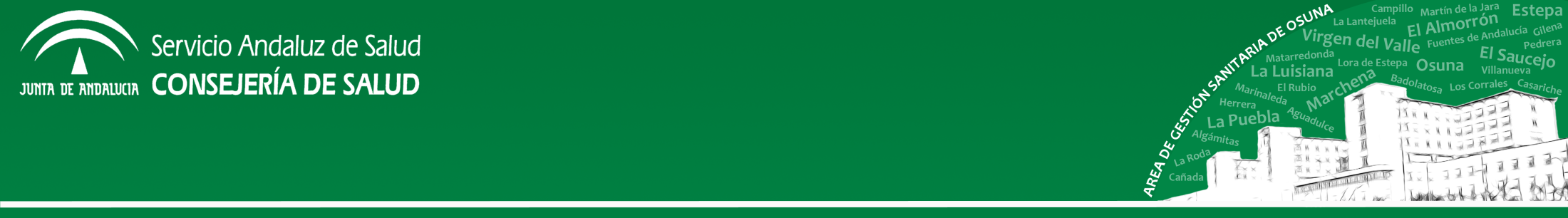 DDDs AMOXICILINA/1000 TARJETAS2014: 5,282015: 6,332016: 6,562017: 6,34
Área de Gestión Sanitaria de Osuna
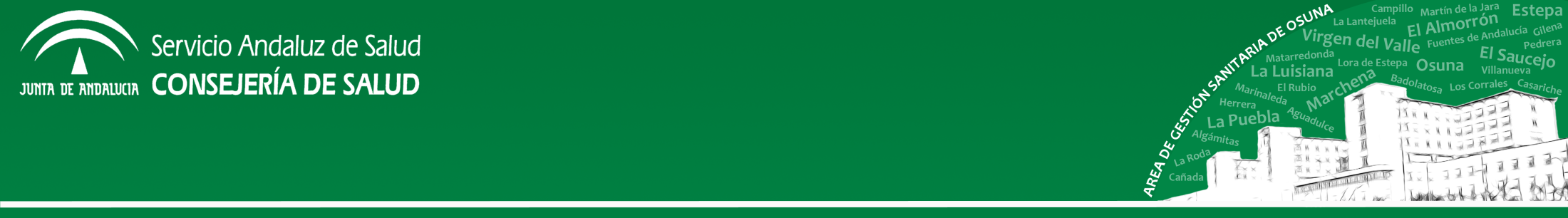 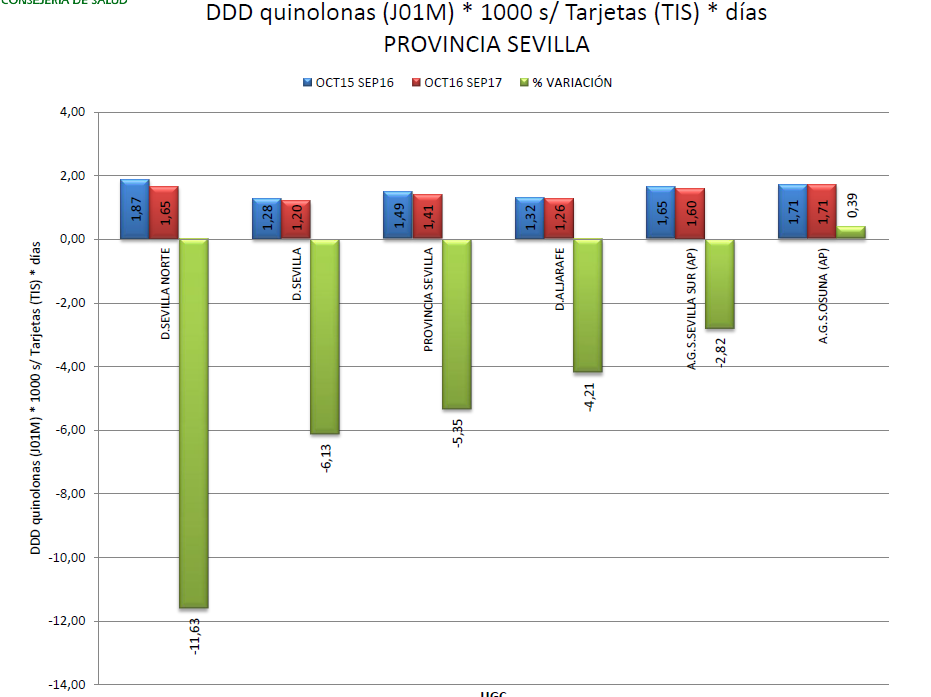 Área de Gestión Sanitaria de Osuna
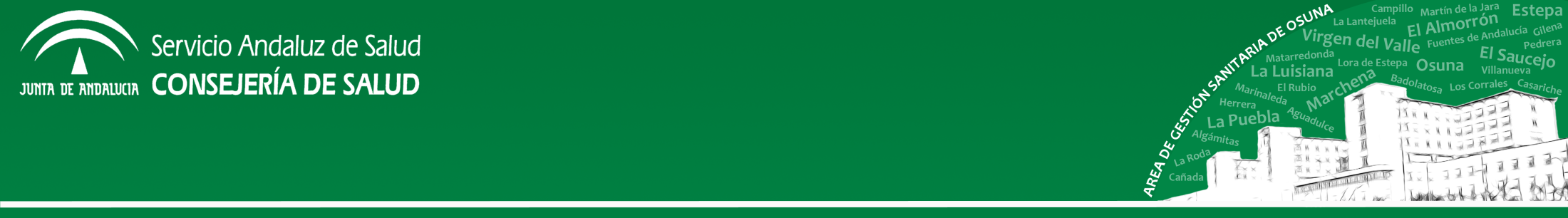 Área de Gestión Sanitaria de Osuna
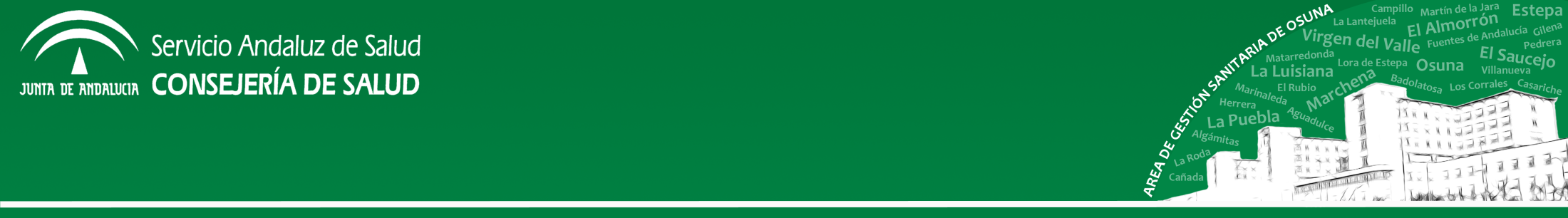 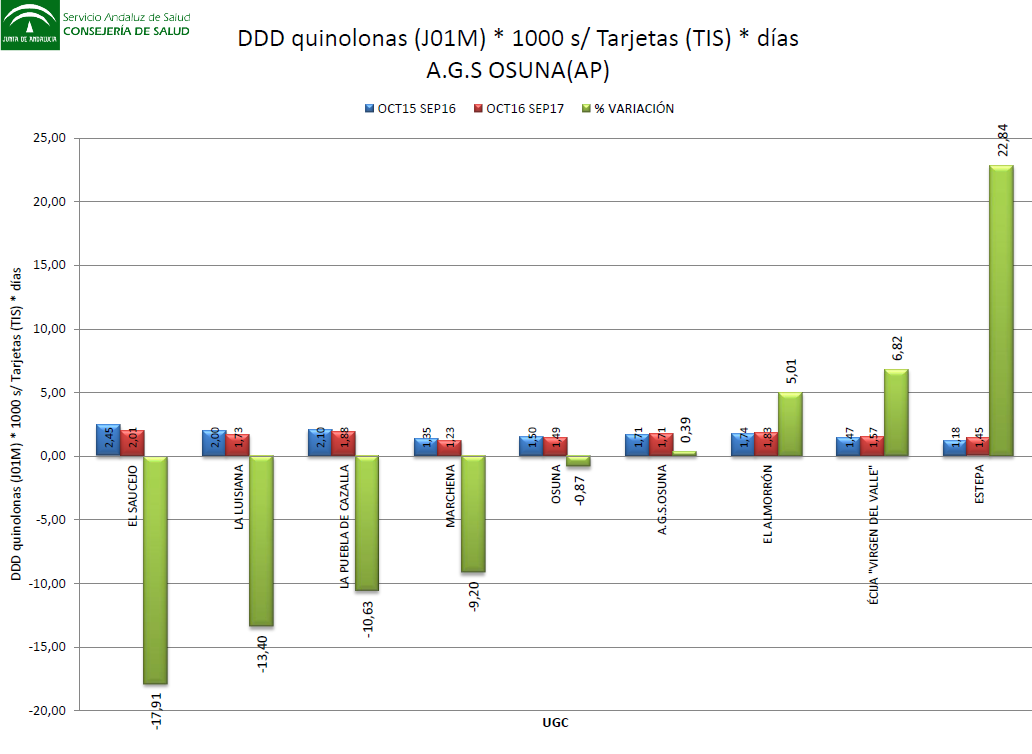 Área de Gestión Sanitaria de Osuna
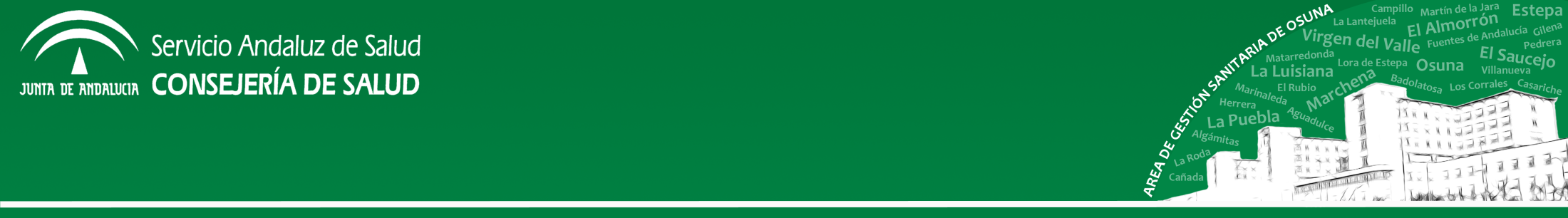 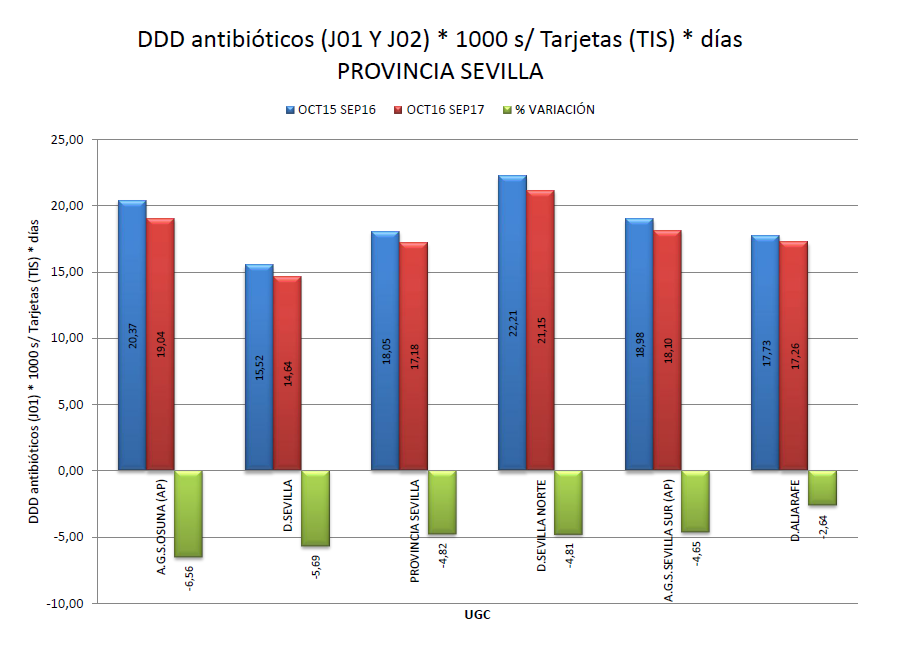 Área de Gestión Sanitaria de Osuna
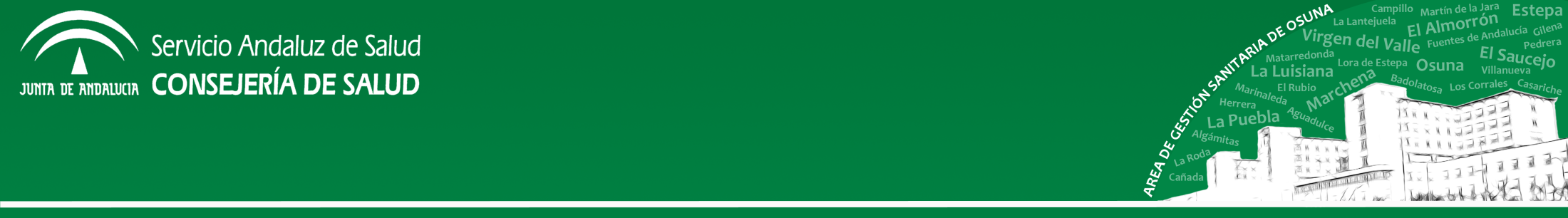 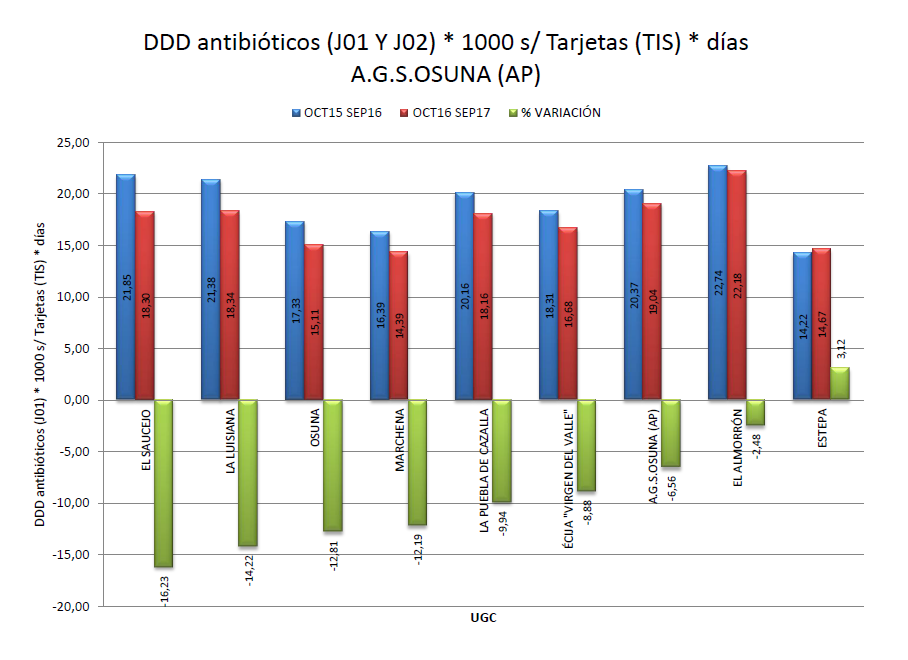 Área de Gestión Sanitaria de Osuna
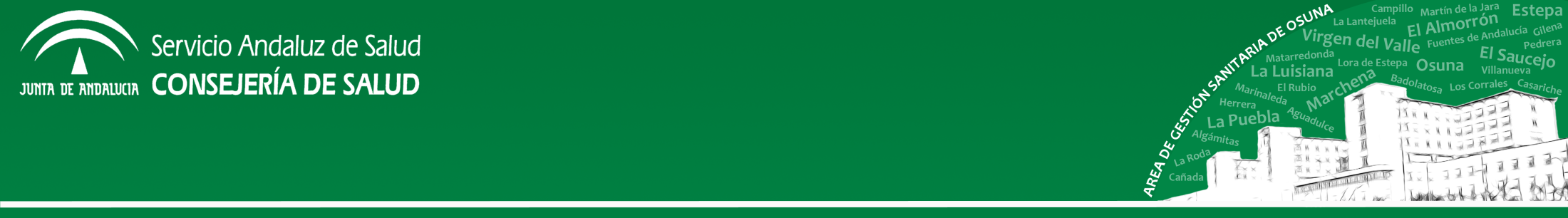 Área de Gestión Sanitaria de Osuna
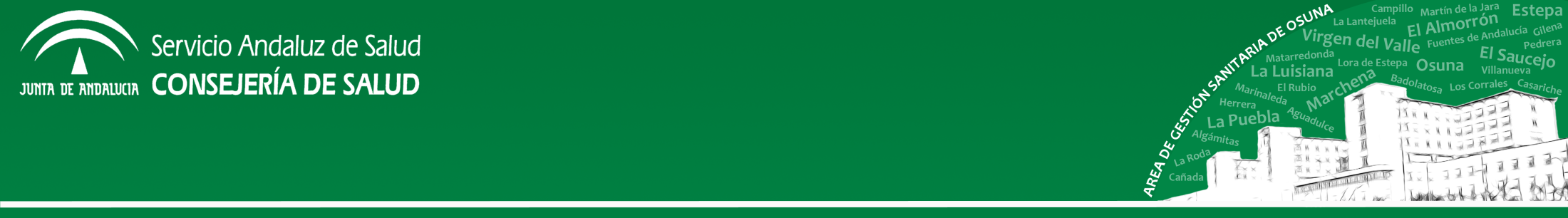 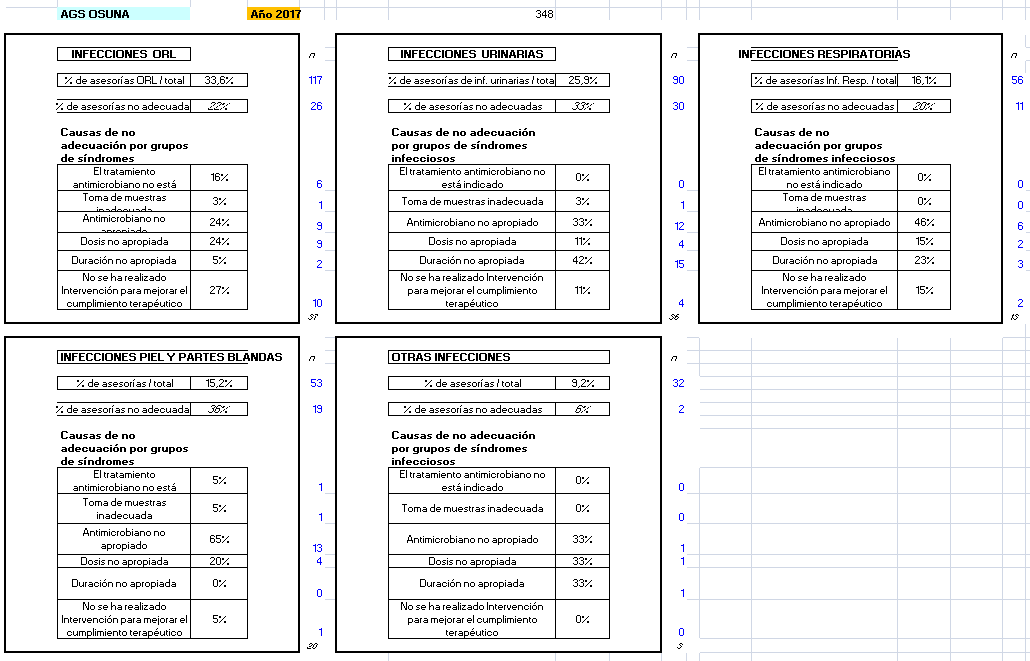 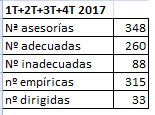 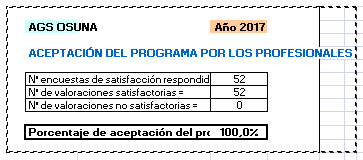 Área de Gestión Sanitaria de Osuna
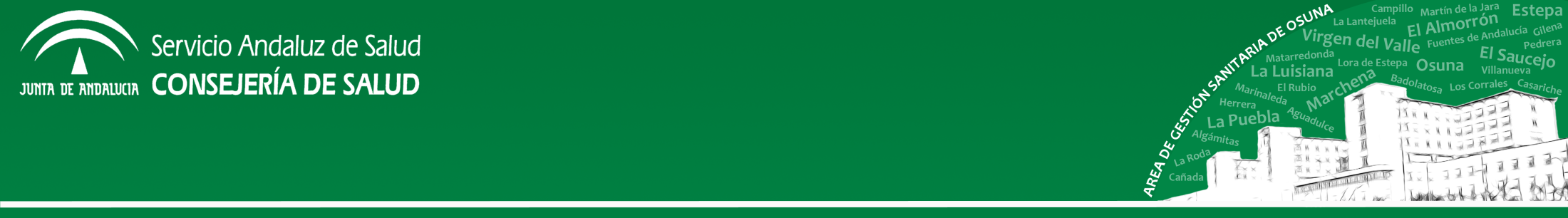 Hemos pasado de una incidencia de infección/colonización de E. coli BLEE  de 0,30 en el 1T del 2014 a 0,13 en el 4T del 2017
Área de Gestión Sanitaria de Osuna
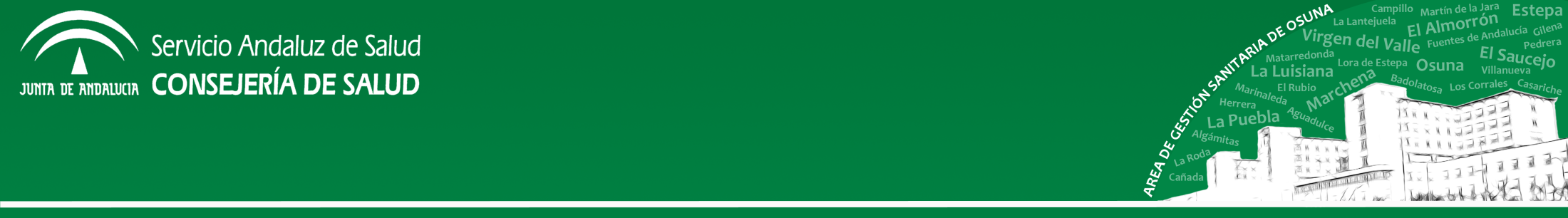 Hemos pasado de una incidencia de E. coli BLEE  resistente amoxicilina/clavulánico y ciprofloxacino  de 0,46 en el 1T del 2016 a 0,33 en el 4T del 2017
Área de Gestión Sanitaria de Osuna
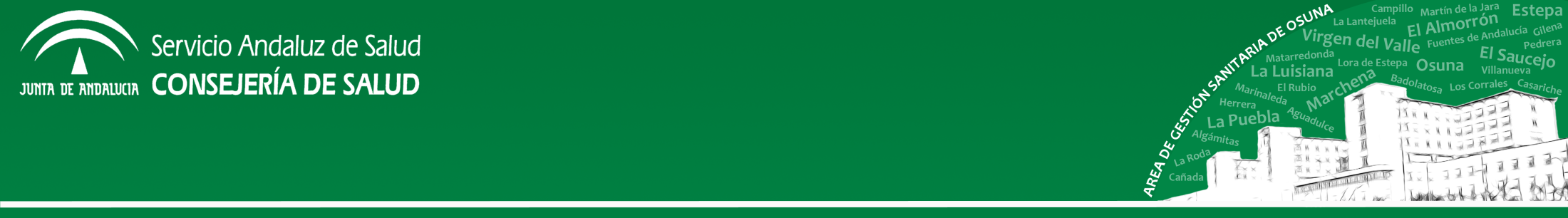 Hemos pasado de una incidencia de infección/colonización de K. Pneumoniae BLEE  de 0,00 en el 1T del 2014 a 0,04 en el 4T del 2017
Área de Gestión Sanitaria de Osuna
Muchas gracias
Área de Gestión Sanitaria de Osuna